Linear lest squares method (lLSQ)線形最小自乗法
Approximation of many sample points:Minimization (Optimization)(多数の標本点の近似: 最小化問題)
How to determine most plausible parameters a and bif observed data (x1, y1), ・・・ (xn, yn) follow f(x) = a + bx,※ Error i should be considered: yi = f(xi) + i
Fundamental idea: Determine a and b so as to minimize (maximize)   a target function S (e.g., error residual function (残差関数))

Minimax method (ミニマックス法)                     : S = Σ|f(xi) – yi |
Least-squares (LSQ) method (最小自乗法): S = Σ(f(xi) – yi)2
　　 S = Σ(a + bxi – yi)2
      dS/da = 2Σ(a + bxi – yi)    = 2an   + 2bΣxi – 2Σyi = 0
      dS/db = 2Σxi(a + bxi – yi) = 2aΣxi + 2bΣxi2 – 2Σxiyi = 0
Even for f(x) = a + bx + cx2 +・・・, only one matrix operation can give a final solution
Minimax approximation (ミニマックス近似)
入門 数値計算
Minimize
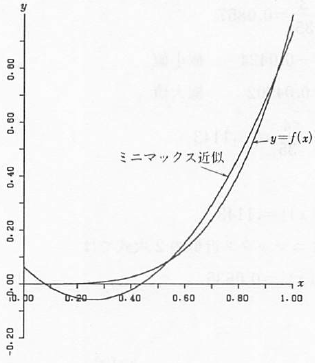 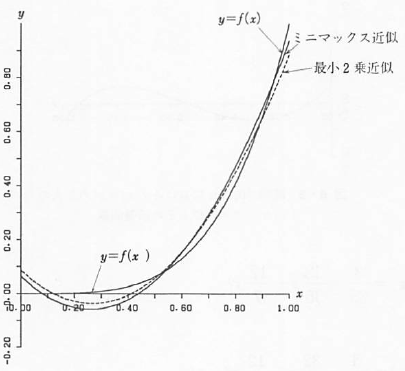 minimax
LSQ
minimax
LSQ
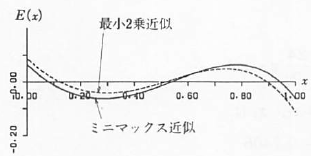 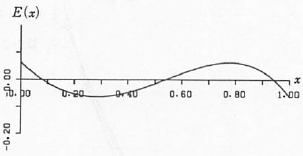 minimax
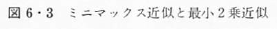 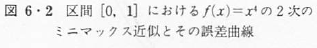 lLSQ: Polynomial線形最小二乗法: 多項式
(l = 0, 1,･･･, N)
lLSQ: General functions線形最小二乗法: 一般関数の場合
If f(x) is linear with respect to fitting parameters,final solution is  obtained by one matrix operation係数に関して線形であれば、１度の行列計算で最終解が得られる
　　　　　　　　　　         ex.
Ex of lLSQ: Lattice spacing of triclinic lattice(三斜晶結晶の面間隔)
The form of dhkl-2 is a linear function with respect to Sij.   1. Sij is obtained by lLSQ   2. Sij => Reciprocal lattice parameters (a*, b*, c*, *, *, *)   3.       => Lattice parameters (a, b, c, , , )
Transcendental equation超越方程式の解法
Newton-Raphson method
Solve f(x) = 0
y = f(x)
f(x0+dx) = f(x0) + dx f’(x0) ~ 0
=>　x1 = x0 + dx = x0 – f(x0) / f’(x0)
f’(x0)
f’(x0) can be substituted with finite diffrence
f(x0)
Secant method (割線法, はさみうち法):
　　　f’(x) = (f(xn) – f(xn-1)) / (xn – xn-1)              Save calculation of f(x)
Variation to suppress divergence
xk+1 = xk – f(xk) / (f’ (xk) + )
　　: Dumping Factor
x1 = x0 – f(x0) / f’(x0)
x0
Effect of dumping factor (収束過程の比較)
f(x) = exp(x) – 3x = 0 (initial x = 0)　　Exact 0.619061
Newton-Raphson (Dumping factor = 0)
1	0.5		
2	0.610059654958962	0.110059654958962
3	0.61899677974154	0.00893712478257794
4	0.619061283355313	6.4503613773092e-005
5	0.619061286735945	3.38063244722622e-009
6	0.619061286735945	-1.94296000199483e-016
Newton-Raphson (Dumping factor = 0.1)
0.476190476190476	
2	0.597901649246081	0.121711173055605
3	0.617090542717403	0.0191888934713221
4	0.618900291486661	0.00180974876925825
5	0.619048316423879	0.000148024937217564
6	0.619060243007723	1.19265838440254e-005
7	0.619061202754359 	9.59746635487409e-007
8	0.619061279978579	7.72242198569211e-008
9	0.619061286192231	6.21365241490959e-009
10	0.619061286692197	4.99965669237101e-010
11	0.619061286732425	4.0228535713285e-011
Newton-Raphson (Dumping factor = 1.0)
0.333333333333333	
2	0.485235618882813	0.15190228554948
3	0.556317491275292	0.0710818723924794
4	0.589692022113926	0.0333745308386341
5	0.605333177012923	0.0156411548989961
6	0.612649553494255	0.00731637648133212
7	0.616067929129785	0.00341837563553035
8	0.617664103982484	0.00159617485269905
9	0.618409199563502	0.00074509558101794
10	0.618756961315507	0.000347761752005284
11	0.618919262817103	0.000162301501596124
12	0.618995007056658	7.57442395542543e-005
13	0.619030355500237	3.53484435796756e-005
14	0.619046851855444	1.64963552070255e-005
15	0.619054550323461	7.69846801636556e-006
16	0.619058143015321	3.59269186005107e-006
17	0.619059819637962	1.67662264164844e-006
18	0.619060602077057	7.82439094491156e-007
19	0.619060967222337	3.65145279621982e-007
20	 0.619061137626738	1.70404401849186e-007
21	0.619061217150316	7.95235781565464e-008
22	0.61906125426203 	3.71117137244393e-008
23	0.619061271581161	1.73191312594282e-008
24	0.619061279663577	8.08241600165667e-009
25	0.619061283435444	3.77186631653624e-009
26	0.619061285195682	1.76023798493846e-009
27	0.619061286017142	8.21460096532513e-010
28	0.619061286400497	3.83355443989238e-010
29	0.6190612865794 	1.78902585357646e-010
30	0.619061286662889	8.34894067972632e-011
Newton-Raphson (数値微分 (dx = 0.1), Dumping factor = 0)
1	0.500417222909252	0.500417222909252
2	0.61033946558968	0.109922242680428
3	0.619023693448297	0.00868422785861678
4	0.619061387723266	3.76942749687479e-005
5	0.619061286461533	-1.01261732612169e-007
6	0.619061286736691	2.75157452514368e-010
7	0.619061286735943	-7.473446448191e-013
セカント法 (dx 初期値 = 0.1, Dumping factor = 0)
1	0.513270395837659	0.413270395837659
2	0.593526578177693	0.0802561823400344
3	0.617155820423378	0.0236292422456848
4	0.6190229584543	0.00186713803092184
5	0.619061227524883	3.82690705827075e-005
6	0.619061286734101	5.92092186576008e-008
7	0.619061286735945	1.84386895032945e-012
二分法
0	0.5	1
1	0.5	0.75	1	: f=-0.132999983387325
2	0.5	0.625 	0.75	: f=-0.00675404256777767
3	0.5	0.5625	0.625	: f=0.0675546569602985
4	0.5625	0.59375 	0.625	: f=0.0295160721193872
5	0.59375	0.609375	0.625	: f=0.0111564885417808
6	0.609375	0.6171875	0.625	: f=0.00214465204643433
7	0.6171875	0.62109375 	0.625	: f=-0.00231889329475243
8	0.6171875	0.619140625	0.62109375	: f=-9.06632034327615e-005
9	0.6171875	0.6181640625	0.619140625	: f=0.00102610964135863
10	0.6181640625	0.61865234375	0.619140625	: f=0.00046750191590883
11	0.61865234375	0.618896484375	0.619140625	: f=0.000188364016966425
12	0.618896484375	0.6190185546875	0.619140625	: f=4.88365702602245e-005
13	0.6190185546875	0.61907958984375	0.619140625	: f=-2.09167759241957e-005
14	0.6190185546875	0.619049072265625	0.61907958984375	: f=1.39590323600114e-005
15	0.619049072265625	0.619064331054688	0.61907958984375	: f=-3.47908798747909e-006
16	0.619049072265625	0.619056701660156	0.619064331054688	: f=5.23991813539126e-006
17	0.619056701660156	0.619060516357422	0.619064331054688	: f=8.80401561209609e-007
18	0.619060516357422	0.619062423706055	0.619064331054688	: f=-1.29934659121034e-006
19	0.619060516357422	0.619061470031738	0.619062423706055	: f=-2.09473359547019e-007
20	0.619060516357422	0.61906099319458	0.619061470031738	: f=3.35463889777898e-007
21	0.61906099319458	0.619061231613159	0.619061470031738	: f=6.29952121578015e-008
22	0.619061231613159	0.619061350822449	0.619061470031738	: f=-7.32390867952404e-008
23	0.619061231613159	0.619061291217804	0.619061350822449	: f=-5.12194064938853e-009
24	0.619061231613159	0.619061261415482	0.619061291217804	: f=2.89366350880726e-008
25	0.619061261415482	0.619061276316643	0.619061291217804	: f=1.19073468862752e-008
26	0.619061276316643	0.619061283767223	0.619061291217804	: f=3.39270322946561e-009
27	0.619061283767223	0.619061287492514	0.619061291217804	: f=-8.64618820983765e-010
28	0.619061283767223	0.619061285629869	0.619061287492514	: f=1.26404220424092e-009
29	0.619061285629869	0.619061286561191	0.619061287492514	: f=1.99711802650882e-010
30	0.619061286561191	0.619061287026852	0.619061287492514	: f=-3.32453398144139e-010
31	0.619061286561191	0.619061286794022	0.619061287026852	: f=-6.63709087689313e-011
Effect of dumping factor: Convergence process
f(x) = exp(x) – 3x = 0 (initial x = 0)　　Exact 0.619061
iteration
iteration
dx
(numerical diff.)
Secant
(num. diff.)
Bisection
Secant
Bisection
NR: Newton-Raphson method
df: Dumping Factor
Case Newton method fails
f(x) = tan-1(10x)　initial x = 0.1
Case for convergence
f(x)
x
x0
x2
x1
Case Newton method fails
f(x) = tan-1(10x)　initial x = 0.15
Diverged ( = 0)
f(x)
x0
x0
x2
xk+1 = xk – f(xk) / (f’ (xk) + )
　　: Dumping Factor
x3
x1
Stabilize convergenceby choosing ( = 1)
x
x1
Non-linear (NL) optimization非線形最適化
NL optimization of crystal structure: Illustrative approach安定構造: 図解による解法
Calculate total energy by quantum calculations by varying a lattice parameter
ex. Si
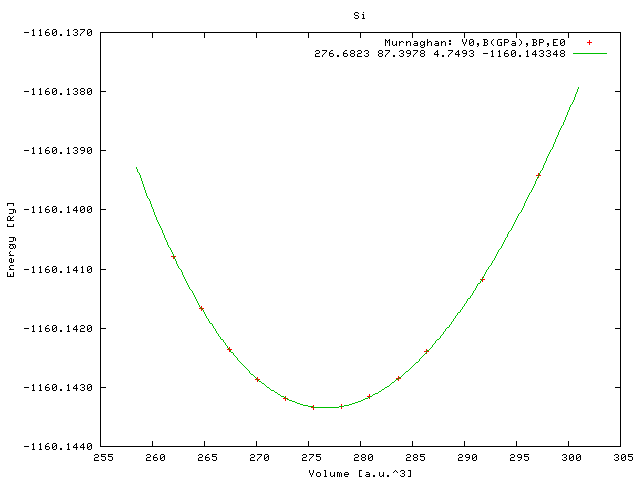 -1160.137
-1160.138
Exp.(RT)aC = 0.5431 nm
VR = 270.5 a.u.3 (primitive cell)
-1160.139
-1160.140
Energy / Ry
Opt.
aC = 0.5472 nm
VR = 276.67 a.u.3
-1160.141
-1160.142
-1160.143
-1160.144
260
270
280
290
300
Volume / a.u.3
B0 (GPa) = 87.57 GPa  (exp: 97.88 GPa)
Equation of state: EOS2 (PRB52,8064)        info           7
 a,b,c,d     -1165.272359       148.586322     -1283.092254      3470.894733
 V0,B(GPa),BP,E0       276.6867        87.5714         4.6917
Exp. B=0.9788x1012 dyn/cm2 = 0.9788x1011 N/m2 = 97.88 GPa
Ex.: Deconvolution of powder XRD peak
Incorporate the intensity ratio from K1 and K2  at 2:1
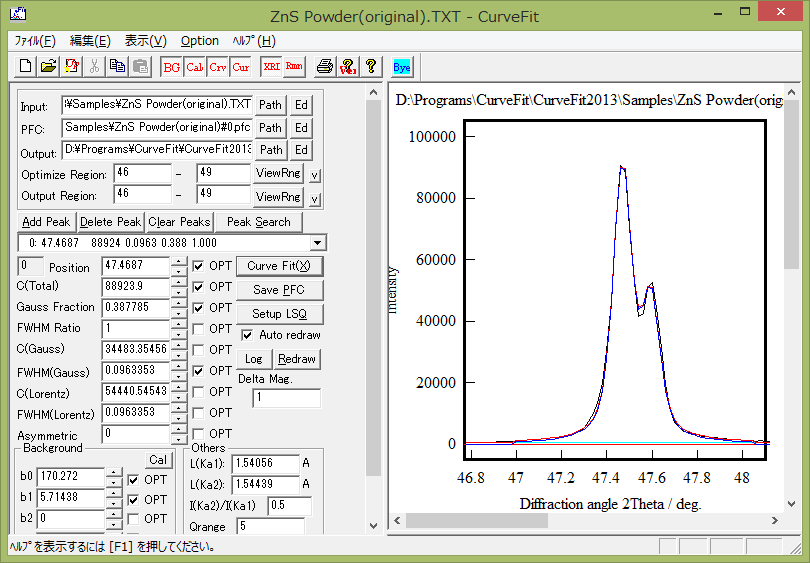 Profile models used for spectroscopy
Lorentz function
w: half width at half maximum
Gauss function
Voigt function:　E.g., observed is convolution of sample    spectrum IL(x) and apparatus function IG(x)
fG = 0, 0.3, 
  0.5, 0.7, 1
Pseudo-Voigt function:   Simplified Voigt function
fG: Gauss fraction
Multiple parameter Newton-Raphson method
Iteration:
Hessian matrix (ヘッセ行列)   (ヘッセ行列の固有値をヘッシアンと呼ぶ)
Hessian matrix is not always positive definite (正定値であるとは限らない) (Maximum, Saddle point 極大値、鞍点)
　=> F’’ dose not always gives decreasing direction
Convert F’’ to positive definite and suppress divergence
xl,1 = xl,0 – (F’’kk’ + I)-1(F’k)
　　: Dumping Factor
Steepest Descend (SD) method (最急降下法)
矢部博, 工学基礎 最適化とその応用, 数理工学社 (2006)
Search minimum only by first derivatives. Simplest one among differential methods
・ SD: S2 would decrease in the vector –(df / dxi)dxi
　xi (i+1) = xi (i)  –  (df / dxi)
　　k may be a small constant step　　or determined by a line search method
ex. in right figure: 
   S2 = f(xi) = 5x12 + x22,  initial x1 = 0.7, x2 = 1.5
・ Newton method　One cycle calculation provides the final solution   for quadratic problems        楕円問題の場合は一度目の計算で最適値に到達
・ SD method
　α = 0.3: Diverged (not shown in the graph)
　　　 0.2， 0.15: Converged, but oscillated
　　　 0.1: Reach final solution by one cycle calculation　　　 0.01: Not oscillated, but slowly converged

Problem: If S2 is highly anisotropic, the SD directionwould be different largely from the minimization direction  S2 が大きく非対称な場合、最急勾配方向は最小値方向とは
　　　　　　　　　　　大きく異なることがある
=>  Conjugate Gradient (CG) method (共役勾配法)
0.1
Newton
0.15
k=0.2
0.01
Steepest Descend method
矢部博, 工学基礎 最適化とその応用, 数理工学社 (2006)
Effective way: α is determined by line search (直線探索法)
Without direct search
By direct search
0.1
0.15
Newton
k=0.2
0.01
SD method in Deep Learning
・ All batch data are divided to mini batches,　and apply SD to each mini batch

Right example: 
　S2 = f(xi) = ax12 + bx22,   a = 5, b = 1  1000 batch data are generated with random num　　　(note: the data were re-generated for different runs)
  Initial a = 0, b = 0
DL: SD method
DL: SD法
k = 0.1, nMB = 10
k=0.05, nMB=1
k=0.01, nMB=1
k=0.05, nMB=10
SD (Repeat for all batch data)
DL: SD法+直接探索
k=0.1
Direct search
k = 0.05, nMB = 100
k=0.01 nMB=10
k=0.01
k = 0.1 nMB = 100
k=0.01 nMB=100
Conjugate Gradient method (共役勾配法)
矢部博, 工学基礎 最適化とその応用, 数理工学社 (2006)
Vectors u and v satisfy utAv = 0 for a matrix A: u and v and conjugate with each other
　・ For quadratic function, repetition of the conjugate direction will find       the minimum in finite cycles if exact line search is employed   　　　　共役な探索方向に沿って正確な直線探索を実行 => 有限回の反復で2次関数の最小解に到達
Give initial value x0
Initial direction d is determined by SD

Find xk+1 using appropriately chosen k　　xk+1 = xk + kdkk may be a small constant stepor determined by a line search method

Search direction is updated by

5. Repeat 3 – 4 to reach convergenceAs the freedom of cg directions is the number of parameters (nparam), need to go back to 2 to reset dk at some interval (typically nparam, necessary for nparam = 2).


Note: Independent dk and the possible cycle number are limited to the parameter number di (i = 1, …, k-1)    => dk must be reset at some cycles
Case contour is a circle, one cycle calculation reaches the minimum等高線が円の場合、一回の探索で最小値に到達できる
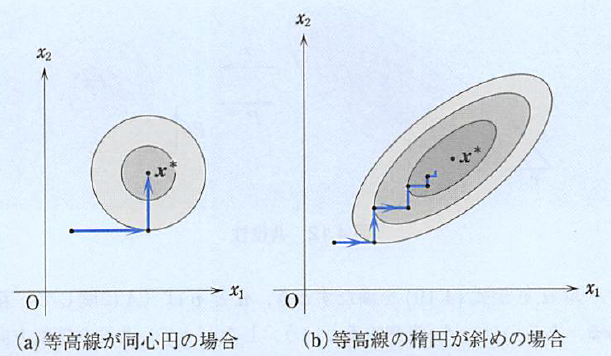 Conjugate vectors and ellipsoido – circle conversion         uTPTPv = uTAv = 0
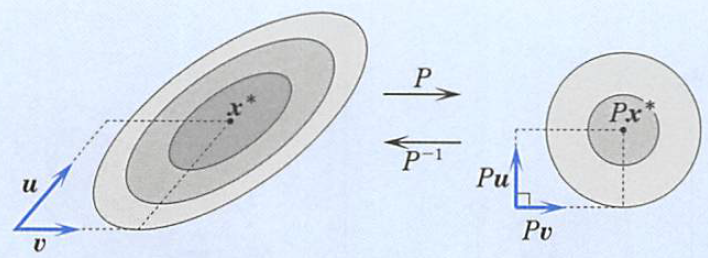 Marquart method (マーカート法)
Minimize a square sum of m functions fj(xi) with N parameters
Approximate by
Gauss-Newton method
Levenberg-Marquart method
: dumping factor
e.g. chosen proportional to diagonal sum of AtA
Features of NL optimization
Newton-Raphson method: 　Use second derivatives (Hessian matrix)   Fast convergence, easily diverged, complex program
Steepest Descent: 　Use first derivatives only   Simple program, Slower convergence than NR and CG
Conjugate Gradient: 　Use conjugate direction for efficient search   Better convergence than NR, faster than SD, complex program
Marquart:　Use first derivatives of fj(xi)   Simple program, Slower convergence than NR
Simplex:　Trial and error with a pre-determined selections of   next candidate parameters   Very slow but good convergence
Simplex method (単体法, Amoeba法)
服部力、名取亮、小国力 監修、Fortranによる数値計算ソフトウェア、丸善株式会社 （１９８９年）
Simplex: Polyhedron formed by (n+1) vertexes in n-dimension space
 　　　　　　　          (単体: n次元空間で (n+1) 個の頂点が作る多面体)

Minimize F(xi)
(n+1) initial values xi  (i = 1, 2,･･･, n+1) => Sort F(xi) so that F(xi) > F(xi’) (i < i’)xh = x1, xl = xn+1
Average except the maximum vertex xi

New x will be examined along the line x1 – xG by the following selections
Reflection (鏡映)        : xR   = (1+ )xG – x1	( > 0, ex. 1.0)
(ii)   Expansion (拡大)        : xE   = xr + (1 – )xG	(  > 0, ex. 2.0)
(iii)  Contraction (収縮)	 : xC   = x1 + (1 – )xG	(0 <  < 1, ex. 0.5)
(iv)  Reduction (縮小)       : xRD = (x1 + xl) / 2 

4. Replace x1 with the x in (i) – (iv) that firstly satisfies    F(x) < F(x1)
5. Repeat 2 - 4
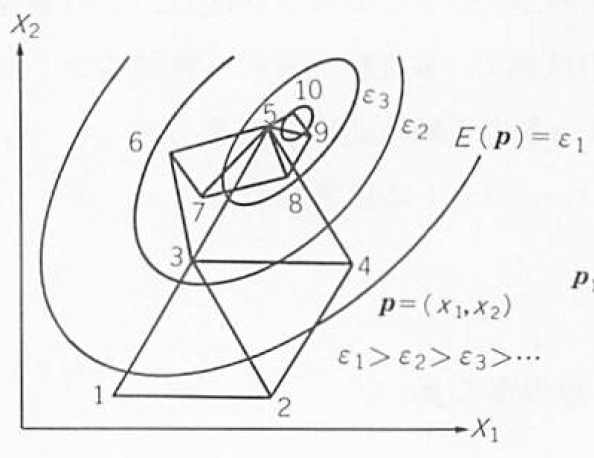 Simplex method (単体法, Amoeba法)
南茂夫 編著、科学計測のための波形データ処理、CQ出版 (1986年)
Simplex: Polyhedron formed by (n+1) vertexes in n-dimension space
 　　　　　　　          (単体: n次元空間で (n+1) 個の頂点が作る多面体)

Minimize F(xi)
(n+1) initial values xi  (i = 1, 2,･･･, n+1) => Sort F(xi) so that F(xi) > F(xi’) (i < i’)
Average except the maximum vertex xi

New x will be examined along the line x1 – xG by the following selections
Reflection (鏡映)                       	 : xR    = x1 + (xG – x1)	(ex.  = 2)
(ii)   Expansion (拡大)               	 : xE    = x1 + (xG – x1)	(ex.  > 2)
(iii)  Reduction-Reflection (縮小鏡映) : xCR  = x1 + (xG – x1)	(ex. 1.0 <  < 2.0)
(iv)  Reduction       	               : xCW  = x1 + (xG – x1)	(ex. 0 <  < 1.0)

4. Replace x1 with the x in (i) – (iv) that firstly satisfies    F(x) < F(x1)
5. Repeat 2 - 4
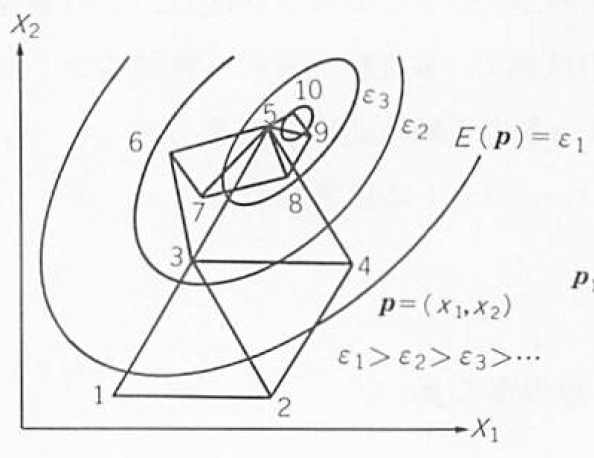 Notes for NL optimization
・ Solutions may be more than one
・ Final solution  is not obtained by one step calculation
・ Convergence must be confirmed
・ Confirm the solution is the global minimum (大域最小値)　 Often fall in a local minimum (局所極小値)
Residual error
parameter
Features of NL optimization algorisms
A: Simplex (単体法)
A,B: Conjugate Gradient (CG, 共役勾配法)
B: Steepest Descent (SD, 最急降下法)
B: Newton-Raphson method, Quasi Newton methods
　　・ Davidson-Fletcher-Powell (DFP)
　　・ Broyden-Fletcher-Goldfarb-Shanno (BFGS)